Gift Processing  UC San Diego
UCSD Business Officers Training 
March 25 2015
Agenda
Introductions
Your unit and role


Desired outcomes of the training?
Tell us what you want to know!
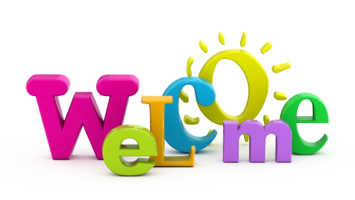 Agenda
Overview of Definitions: 
Gifts – components and tax deductibility
What are all the Rules and how can I know them all?
Who has what responsibility?
How do I process a gift?
Regents(campus) versus Foundation – which entity should the gift be made to and why?
How is a gift documented?
Types of gift funds
Review and Acceptance
Payment
Gift recording, receipting and acknowledgement process
The campus gift fee 
Marketable Securities and Gifts in Kind
Special events  - special rules
Policy references and forms
Endowment – what is it and how does it work?
Call Outs
Cheat Sheet
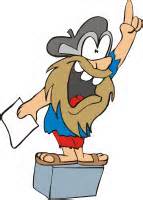 Definitions
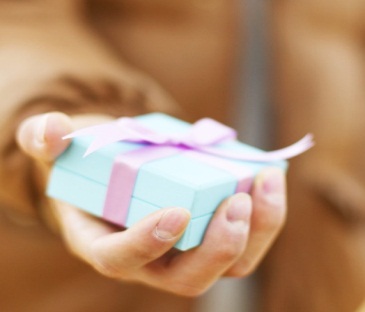 So…What is a Charitable Gift?
LEGAL: A conveyance or transfer of an asset (including cash or negotiable instruments) given with charitable intent and without consideration.
Necessary components of a Charitable GIFT:  
charitable intent
not an equal exchange (aka, not a business deal)
given irrevocably (not refundable )
release of control
given to a legally recognized charity

HINT:  All these things appear in a gift agreement!
WHAT MAKES A GIFT TAX DEDUCTIBLE?
Given to a bonafide charity recognized by the IRS

Cannot be given to an individual, and cannot be given to a charity and restricted to for an individual for personal benefit.  

But it can be restricted for a specified charitable purpose, including a specific type of work (aka – done by a researcher)

Cannot be a “quid pro quo” transaction (an entirely even exchange of funds for results or services) 

But, there can be a quid pro quo component, and that part will not be tax deductible ( more later)
What is all this governed by?
UCSD PPM 150-35 determines if a award is a gift, grant or contract:
Preliminary Classification of an Award from a Private Source per PPM 150-35 says the Department should perform the initial classification:
http://adminrecords.ucsd.edu/PPM/docs/150-35.HTML

UCSD PPM 150-35:  
All awards received directly by a campus department will be preliminarily classified by that department as a gift, fellowship, contract, grant or service agreement.
What is all this governed by?
All awards initially classified as gifts or fellowships shall be forwarded to the Gift Administration Office. 
However, all awards which are not considered clearly definable gifts or fellowships by the Gift Administration Office will be immediately forwarded to the OCGA for additional review and classification. 
OCGA has the authority for final determination of an award classification.
If there is a question, OCGA and GP work together to determine classification via  the use of a checklist.
http://blink.ucsd.edu/research/preparing-proposals/proposal-development/gift-or-grant.html
What are all the Rules?
Overarching Guidelines
First, we need to know the policies governing gifts:
UCOP Development Policy and Administration Manual
UCOP Policies and Delegations of Authority
UCSD Policy and Procedure Manual
UCSD Foundation Policies and Guidelines
CASE Management Reporting Standards
IRS Regulations
Other legal/ethical considerations
(many of these have references at the end)
 
Okay – so there is too much to know!  Don’t be scared! We are here to help you!
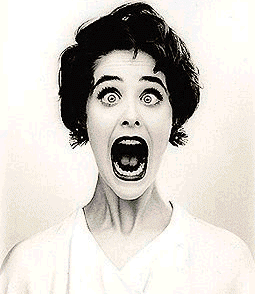 Gift Processing Website
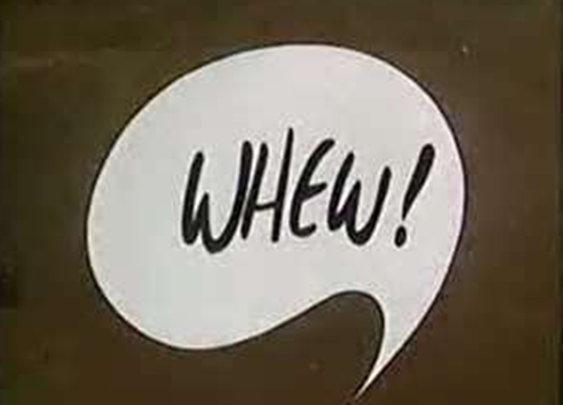 Have no fear…we have a BLINK website!

http://blink.ucsd.edu/sponsor/gift-processing/list/
Responsibilities of Development/Departments
Obtain proper campus/academic approvals and reviews 
Document the gift and make disclosures to donors (we have templates to help!)
Ensure Department Business Office sends to gift processing with information
Do not execute any gift agreements
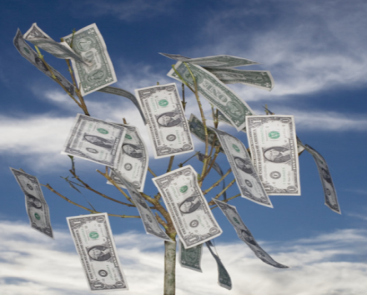 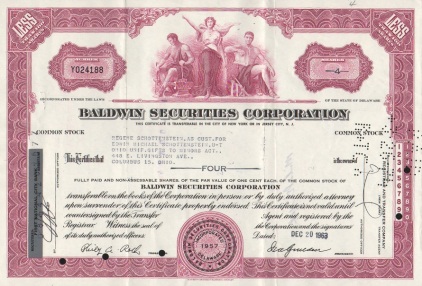 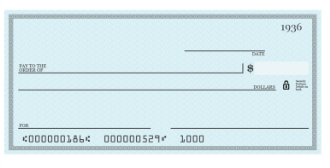 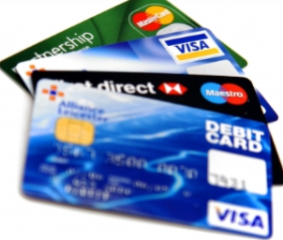 Responsibilities of Gift Processing
UCSD Gift Processing is officially designated as the UCSD office to accept or obtain acceptance, record, receipt, report, and maintain records for all gifts to the campus – Regents or Foundation.
Ensure it is a gift: meets IRS Regulations and UC and UCSD policy.  A transaction may not be called a gift to cover another underlying type of transaction (i.e., one that may be prohibited, or require the assessment of overhead).
Review, accept (or route for acceptance), record, receipt, and allocate charitable gifts.
Report Private Support given to the campus internally, to UCOP,  and externally.
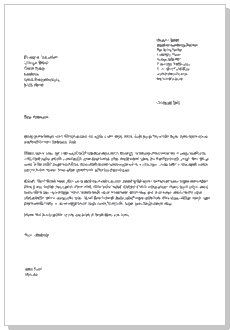 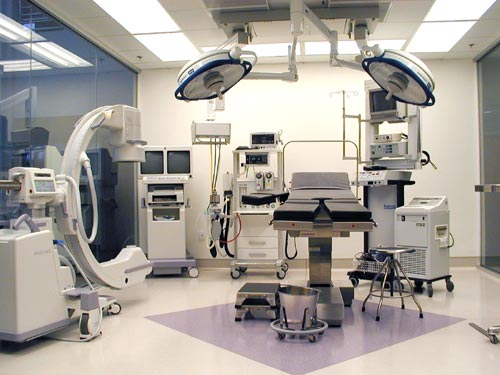 How To Process a Gift?
Short version 
Cheat Sheet
What Is Necessary to Process a Gift?
Legal entity it is going to (Regents or Foundation)
Documentation ( a gift letter)
A Fund to put it in if Foundation; a gift form if Regents 
Pledge and/or Payment  (or delivery if a gift in kind)
Send in to Gift Processing!
Review/Entry/Allocation/Accounting
Once a gift is received, whether a new outright gift, or a new pledge, or a pledge payment, in any form, UCSD Gift Processing :                       
Reviews the gift documentation to ensure it is a gift and determines acceptance criteria and routing if required
Codes all gifts to a fund; notes pledge payments, other items including non-deductibles, 
Batches all items for deposit or for credit card online entry  and keying into database
Receipts and thanks donor 
Scans back-up information
E-mail notifications go out the next day, to Development and to PI and BO
How To Process a Gift?
A little more info 
Legal Entity:UC Regents or UCSD Foundation?
Regents vs. Foundation??
Why are there two entities?
What’s the difference between the entities?
How are gifts processed to each?
Two Legal Charities
Gifts that are solicited on behalf of UCSD belong to either of the following two legal entities:
The Regents of the University of California (95-6006144)
UC San Diego Foundation (95-2872494)
The UC Board of Regents are a governing Board of the system.  The Regents do have charitable status. Each campuses gift office may accept and process gifts on behalf of The Regents.  
The individual campus foundations were established to provide a local Board and entity which could more effectively support the raising and management of funds for the unique needs of each campus. Each campus has a foundation, governed uniformly by a single policy.
Cheat Sheet
GUIDELINES ON DIRECTING A DONOR’S GIFT TO THE REGENTS OR THE UC SAN DIEGO FOUNDATIONThere are various administrative and donor relations advantages to be considered in directing a donor’s gift. In particular, the UC San Diego Foundation is geared to handle high volume funds (many gifts solicited for the same purpose.), ongoing funds (those that will continue to receive gifts in the future) and endowed gifts.  The Regents is primarily geared to handle individual one time gifts, particularly those for current expenditure.  OF NOTE: Except for in-kind gifts to be held and retained by UCSD, any gift may be made to EITHER entity!OF NOTE: All gifts are counted for private support and credit to Development should be done regardless of the entity!
UC San Diego Foundation
Previously established Foundation Funds
Gifts made to funds that will be ongoing with a balance maintained over period of years
Annual funds and other higher volume gifts
Fundraising events managed by Development (gifts with quid pro quo)
Gifts-in-kind to be sold
Real estate for sale
Most planned/deferred gifts (Lead Trusts, Life Estates, Gift Annuities & Charitable Remainder Trusts)
Most endowed gifts 
Most gifts for capital projects
The Regents
Previously established Regents Funds
One-time current use gifts (directed to a specific researcher and/or project)
Fellowships with a named Fellow and an application process: money really belongs to the Fellow
Gifts-in-kind to be held and retained by department and not sold – includes gifts of intellectual property rights
Real Estate to be held and used by UCSD
Bequests that do not specifically state “UC San Diego Foundation” or a Foundation fund
Any gift where a case cannot be made that the donor made an error and did not intend it to go to the Foundation

All items classified as Grants, Contracts, or Business Agreements are not gifts and must be handled by the campus office for that agmt
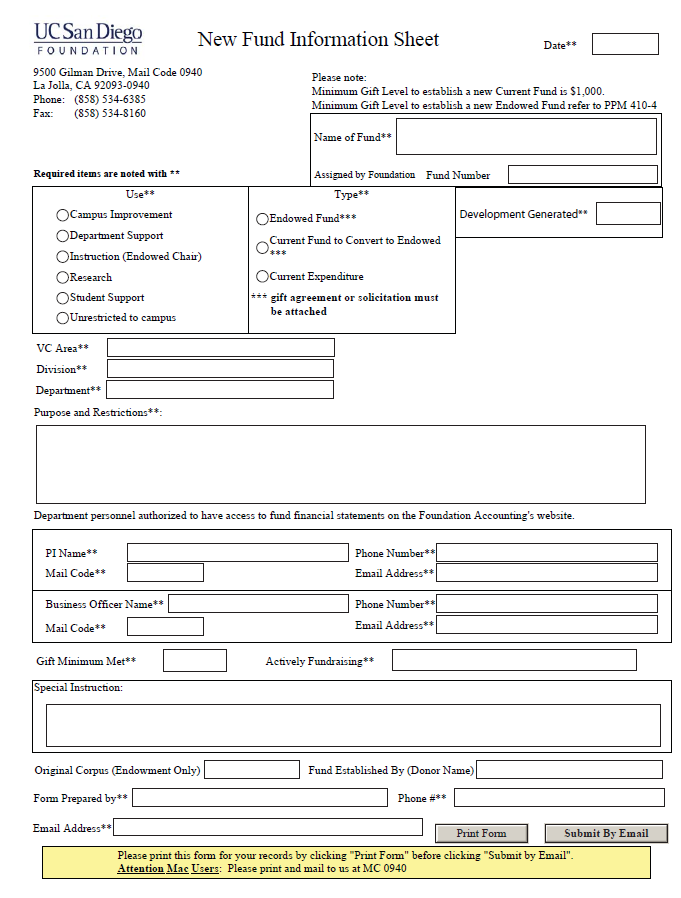 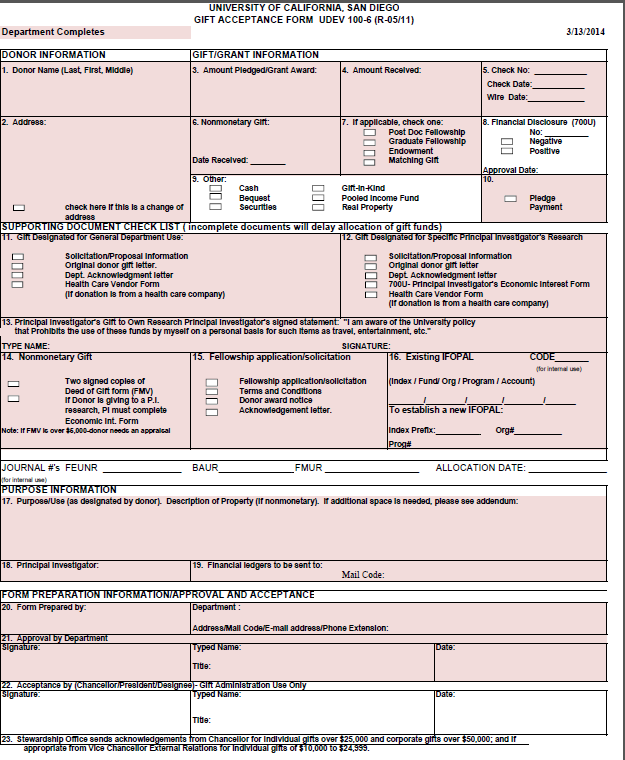 Documentation
A gift or pledge letter from the donor, or a solicitation letter that was sent to many (documentation is required for all gifts over $10,000; otherwise encouraged)
Where do I get a gift letter sample and what does it need to contain?
Samples are here: http://blink.ucsd.edu/sponsor/gift-processing/agreement-templates.html
Cheat Sheet
What does the gift letter need to contain?
It has to contain:
Statement : making an irrevocable charitable gift ( intent)
Amount being given, or description of what is being given
If a pledge, terms of payment ( not to exceed five years)
Use/purpose of gift
Type of fund – expendable or endowed – meets endowed minimums if endowed
What unit/area it benefits
Who will oversee the use of the gift or endowed payout
Discloses the gift fee
Discloses approvals required ( chairs, namings)
Cheat Sheet
FUND TYPES
Current Funds: (Expendable)
Current funds are funds that are to be entirely expended for the purpose designated by the donor.  Can be either the Regents or Foundation.
Once expended, the fund is closed 
Current funds are not credited with interest earnings…earnings are swept
Endowed Funds: (Permanent)
Endowments are gift made to be held and invested in perpetuity:
The principal is never spent to ensure growth and long term funding Endowments require special gift language
Endowments can be held by either the Regents or Foundation
Endowment Spending Policies allow for spending some of the annual return  This “spending” is then made available to the Departments
More  on how endowment works at the end
Purposes/Uses
Campus Improvement/Capital Projects (must be approved)
Department Support
Instructional Support/Endowed chairs
Research 
Student Support – Scholarships and Fellowships
Other Purposes
Unrestricted
Gift Acceptance
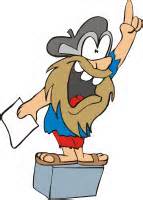 Delegation of Authority for Gift AcceptanceRegents or Foundation Gifts 

Over $5 Million: UC President
Up to $5 Million: Chancellor
Up to $1 Million: VC- Advancement 
Up to $500,000: AVCs: Development
Up to $250,000: Asst VC, Adv Services
Up to $100,000: Deputy Director, Adv Services
Up to $25,000: Manager, Gift Processing
No faculty, development, or dept staff should sign to accept a gift or gift agreement.
Gift Acceptance
Gifts that must be approved and accepted by the President of the UC
Gifts over $5 million
Gifts requiring prominent namings of campus facilities, programs
Endowed chairs
Real property to be retained by UC
What happens to a Foundation gift once processed into the database?
Essentially, they ALL have to go into an accounting system

Foundation Accounting gets all the data and accounts for the transactions in the Foundation’s Fund Accounting system

Department owners access the information on the fund from their login on the Foundation web portal (soon to be deployed, the STAR system)
Spending a Foundation Gift
The Foundation fund works like a savings account 
Departments request use of Foundation funds by lump sum transfers to the University
The transferred funds are placed in a University transfer fund by Foundation accounting personnel
Departmental personnel then expend the funds in the same manner as other University funds (see below)
The University transfer fund works like a check book
What happens to a Regents Gift once processed?
Gift Processing prepares a journal entry to allocate the gift and record the gift revenue in directly to the University’s Fund Accounting system
If a gift in kind or a pledge, provides the data to general accounting for recording
Scan or file back-up information
E-mail notification to PI or BO

Note: Only after a gift is allocated will the gift show up on the Department ledger so that it can be used.
How is a Gift Expended?
Gifts may be spent only from University ledgers in accordance with the gift purpose and all the normal ways to expend all University funds.  For example….
Check request
Travel
Purchase order
Payroll costs
Awards, stipends
Gift Fee
Gift Fees
Assessment Fee – PPM 410-3 
94% of every dollar given goes towards the purpose for which it was intended; 6% is directed to necessary university administrative costs 
Applies to BOTH Regents and Foundation gifts, only exceptions are gifts in kind that are not to be sold and certain fellowship gifts
Does not apply to grants (but IDC does!)
Disclosure of the gift fee is required to donors. Be positive and creative:
“100% of every gift benefits UC San Diego. 94% of every gift is directed to the specified donor designated purpose, while 6% is directed to important and necessary  administrative costs within the campus.”
Some Specific Types of Gifts
Gifts of Marketable Securities
A stock gift can be used to make an outright gift or a         	  pledge payment.
But an outright gift of stock cannot be “pledged”.  Why?? Because we cannot value it until we get a stock gift.
Valuation date is the date they are received into our brokerage account (via DTC wire) or the properly endorsed certificates are delivered to UCSD.
Valuation amount is the average of the high and low price as published by the exchange on the date of the gift.
Donors are advised of how UCSD calculated the value of their securities gift; however, it is the donor’s obligation to determine valuation deducted for tax purposes.





Donor completes, signs & send with gift
GP Staff finalizes and submits for payment
Dept. Staff not authorized to sign
Anonymous gift
Request must be in writing
No information will be released to anyone
Gifts of Marketable Securities
Gifts in Kind
Gifts-in-Kind (tangible items) - must have a “related use” to UCSD; exceptions for appreciated property of securities and real estate 
Usually valued at fair market value
If a gift of inventory,  valued at the cost UCSD would have paid to purchase
Equipment gifts ( whether new or used):  
Must have a department owner before they are accepted
Are documented using a gift letter or deed of gift form
For used for equipment – we need to ensure it is safe, and we often ask for help to determine the value from UCSD Procurement
Gifts in Kind
Free or reduced cost services are considered “Lost Income” and are not charitable gifts.  
Only out-of-pocket costs related to providing these gifts may be deducted by the donor.
Out of pocket costs donors incur in hosting events for UCSD are deductible and we are happy to help document them.
Real estate gifts require a great deal of due diligence and are handled as a planned gift.
Gifts of art are tricky and not always desired. There is a POLICY!  Talk to us first.
Gifts in Kind
Significant gifts in kind, such as expensive equipment cannot have too many terms and conditions, and if any payment is required there will be implications related to competitive bidding requirements. 
 
There may also be issues even when an outright gift related to competitive bidding.

Purchasing will have to be deeply involved to protect UCSD from claims of unfair  business practices.
Gifts in Kind
If the FMV of a GIK is $5,000 or more, an individual donor will need a current appraisal (dated within 60 days of the gift date) and must submit an IRS Form 8283 with tax return.

Gifts-in-kind are receipted with a description of the gift only -- “value as declared by donor” is listed as the amount. 

Donors are responsible for determining the deducted amount on their tax returns.
Special Events – Special Rules
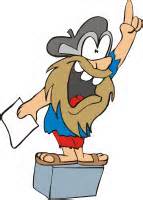 Event Tickets
Often have a Quid pro quo component– defined as “value received” (get what you pay for)
IRS rules: the charity is responsible to specifically disclose, at the time of solicitation, the fair market value (FMV) of any benefits a donor receives in exchange for a gift.  
Special events are notorious for this: meals, entertainment, drink, valet, music, etc. 
The cost to the charity of providing these items to the charity is not necessarily a measure of FMV, especially if the costs were underwritten.
The charity must disclose the FMV of the benefits at the time of solicitation, which is not a tax deductible gift!!!!
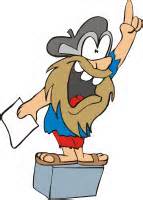 HOW TO DISCLOSE “quid pro quo?”
How do I value “quids”?
Look up fair market values on public venues 
For example:  
Hotel rooms – standard published rates
Meals – what would you pay in a restaurant?
An “evening” out – what would that cost?
Perks – like give away packages – what would it cost to buy it?
NOTE:  OUR COST may not be FMV!

Disclosure examples:
“$_____ of your payment is tax deductible; $_____ represents the estimated fair market value of the benefits provided.” or 

“tax deductible amount is $____________”
IRS Disclosure Regs and Example
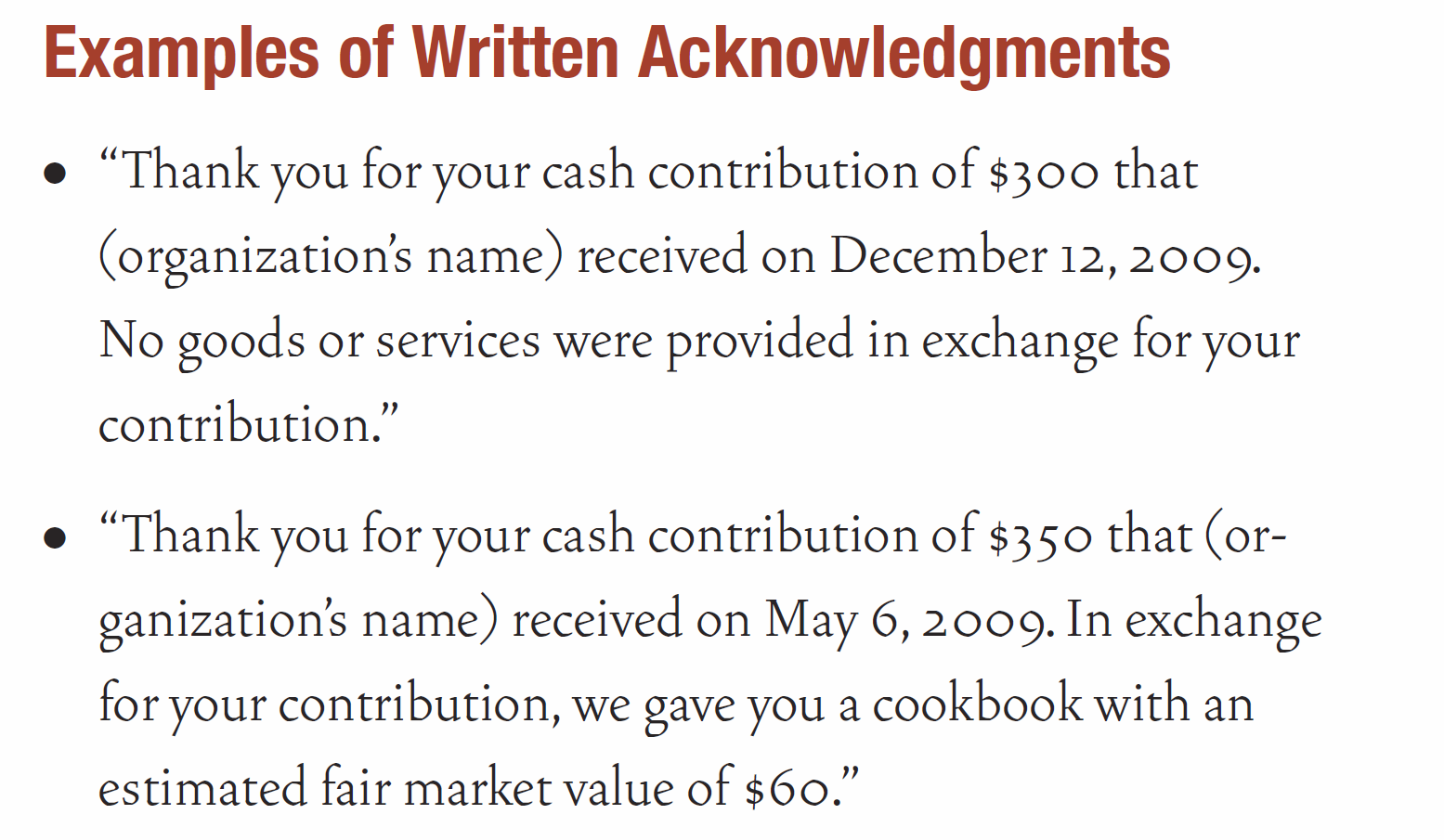 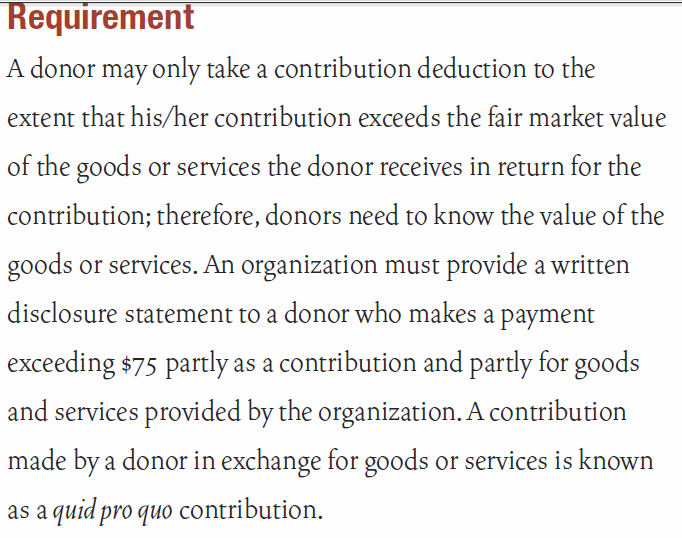 IRS Penalties
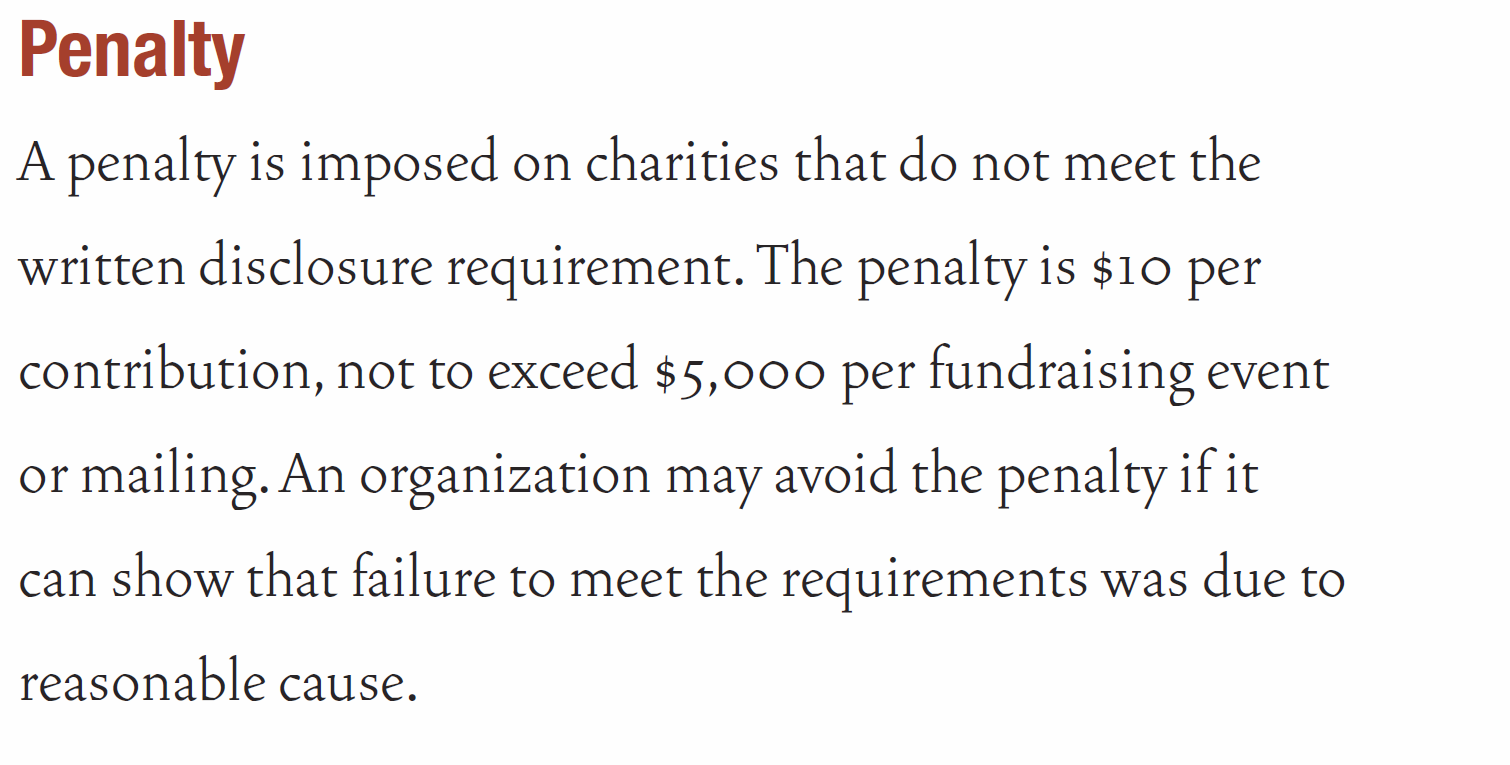 UCSD Ticket/Table Disclosure Example
“The price of each ticket, less
$140, or $1400 per table, is tax 
deductible as a charitable 
donation”

Or:

“$140 per ticket, or $1400 per 
table, represents the value of 
the benefits received; the 
balance is a charitable gift”
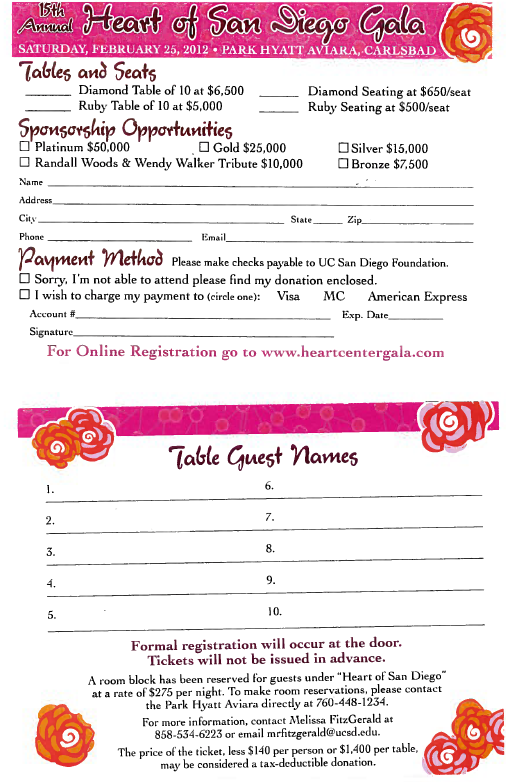 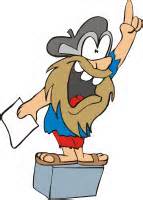 Raffles
RAFFLES  are regulated by the State of California.  
Charitable raffles are now permitted, via a registration process. http://ag.ca.gov/charities/raffles.php
Yes, EVERY raffle has to be registered through our office.
90% of all raffle proceeds must go to the charity.
That means – no 50/50 raffles, or any other use of the proceeds from the raffle as the prize.
The ticket sales are not a charitable donation, as they represent the purchase of a chance to win, or 100% quid pro quo. They also can NOT be sold online!
Oh yes – and, certain winning values require IRS 1099’s to the winners.  
Make certain we are aware of these so we can give you all you need!
Auctions
Auctions involve a good amount of organization and paper trail. They have two components:

Incoming gifts in kind from donors (the items to be auctioned off):
Some items are recorded and receipted as gifts, such as tangible personal property
Other items, such as free services, free uses of facilities or homes etc, are lost income and are not receipted or recorded, but are still accepted for auction
All should be acknowledged
Auctions, cont.
Sale of the Items at Auction:

Must be listed with a fair market value at the auction with written disclosures related to the amount that will qualify as a tax deductible gift if purchased. 
Anything paid under or at FMV is quid pro quo, meaning, no gift  and no tax deductibility
Anything paid in excess of FMV is receipted as a gift and tax deductible.
Sponsorships
SPONSORSHIP
Sponsorships come in two forms:
NON-GIFT:  
where commercially valuable benefits such as advertising of the sponsor and their products are provided to a sponsor by the entity, the sponsorship is considered business income to the entity and advertising or marketing expense to the sponsor (that is, not a gift).  
Such income may be subject to Unrelated Business Income Tax (UBIT).
Sponsorships
SPONSORSHIP AS a GIFT:
Where only incidental benefits are returned to a sponsor by the entity, such as use of the sponsor’s name or logo for donor acknowledgment, and when less than 2% the sponsorship paid is returned in value of goods or services to the sponsor, then the sponsorship is a “qualified sponsorship” to the entity, is not subject to UBIT, and is a defined as a GIFT under University policy and IRS regulations.
Most of our Development-related events have sponsorships that would be defined as a gift. They are……….
Underwriting
EVENT UNDERWRITING
Generally a gift provided to assist UCSD in putting on an event.
Underwriting is solicited often at UCSD and is treated as a charitable gift, as long as the benefits returned to the sponsor fall under the 2% rule.
Some benefits, in the form of event tickets, etc, may be provided in return to the underwriter, as quid pro quo, and will be receipted accordingly.
POLICIES and REFERENCES
Other Policy References
UC Development Policy and Administration
http://www.ucop.edu/institutional-advancement/policies-and-guidelines/index.html
 UCSD Gift Processing Manual http://blink.ucsd.edu/sponsor/gift-processing/list/index.html
Classification of Awards from Private    Sources  PPM 150-35
UCSD Gift Fee Policy – PPM 410-3
UCSD Naming Policy – PPM 410-4
UCOP Resources http://www.ucop.edu/institutional-advancement/
Forms
Foundation Fund Information Sheet, Signature Authorization 
http://foundation.ucsd.edu/accounting/foundation-forms.html

Regents Gift Acceptance Form
http://blink.ucsd.edu/sponsor/gift-processing/forms.html
GIFT PROCESSING BLINK SITE
http://blink.ucsd.edu/sponsor/gift-processing/index.html
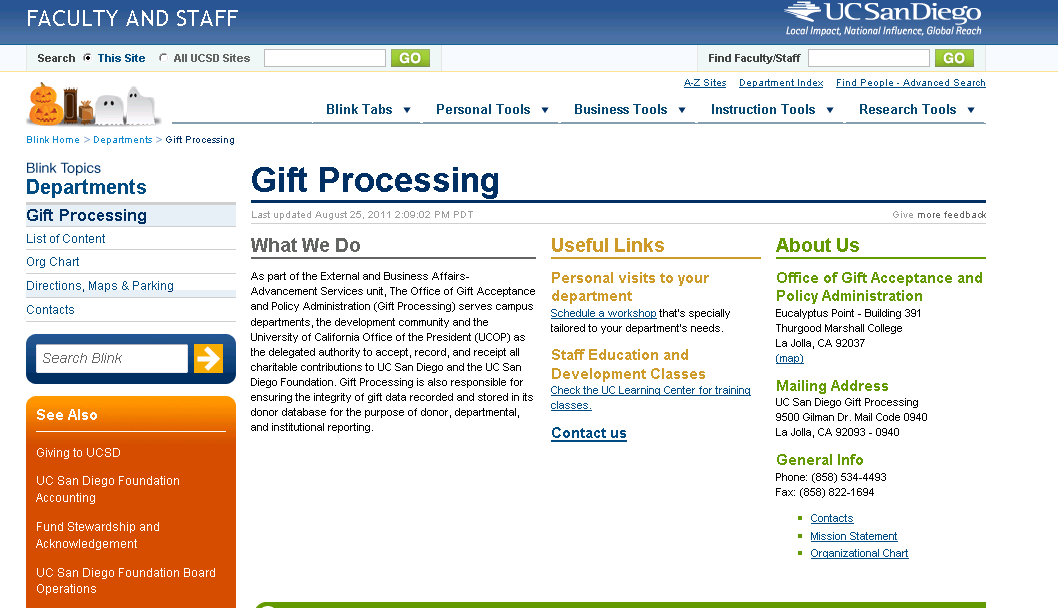 Endowment
Endowment
A gift given whereby the original gift is not to be expended.
It is to be invested, generally with the objective to grow the principal over time by investment returns.
Generally invested in diversified portfolios of stocks, fixed income and alternative investments that produce both cash returns of interest and dividends and return in the form of unrealized appreciation (or depreciation, as the case may be!)
Endowment
If the gift cannot be spent, what good then, is the gift? 
The idea is that a portion of the annual investment returns will be used for expenditure.  This is called the “endowment spending policy” or “payout”.  It is set by the policy of the governing board.
The unexpended amount of return is retained in the principal, helping to protect it from inflation and thus protect the future “spending streams”.
Endowment
Put another way: Grow the principal, grow the payout.  Purchasing power hopefully stays the same, or improves, over time.
Most institutions use a formula that averages the value of the pool, so the amount of the payout is steady, even if the  market value is up and down
The fund lasts forever, done right.  Permanent money is the best kind to have!
But yes, a large endowment is needed to produce any reasonably sized spending stream.
How Do Investment Return and Payout Calculations Really Work?
Take the example of a new endowed gift of $106,000 on July 1 2014
$6,000 is taken out for the gift fee
$100,000 “buys into” the endowment pool

Buy in is based on the month end value of a single unit in the pool.
How Do Investment Return and Payout Calculations Really Work?
Assume the pool has 10,000,000 units and the value of a unit is $4.00 on June 30, 2014

This gift would buy $100,000/$4 = 25,000 units
The pool would now have 10,025,000 units in it.
Investment Returns
Now lets say that the endowment pool is invested in 80% equities and 20% fixed income.
The overall pool value is $40,000,000 to begin with.
The pool earns the following in returns during the next 12 months:
Investment Returns
Cash return
$40M * 20% * 2% interest	$   160,000	fixed income cash return
$40M * 80% * 1% dividends	$   320,000	equities cash return
					$   480,000	1.2% cash return
Appreciation return
$40M * 20% * 0%		$               0	fixed income 							appreciation
$40M * 80% * 9% 		$2,880,000	equities appreciation
					$2,880,000	7.2% appreciation 						return
Total Return			$3,360,000	8.4% overall return

New Market Value		$43,360,000	Before payout
Calculation of Payout
Assume the five year average value of a single unit in the pool is now $3.95 at June 30, 2015

Calculation of overall fund payout:
10,025,000 units X 4.75% X $3.95 (5 year avg value of a unit) = $1,880,940 in total payout.
Calculation of new fund market value:
New ending market value of the pool overall is $43,360,000 less $1,880,940 in payout = $41,479,060 (or $4.137 per unit).

For the new endowment:
Payout
25,000 units X 4.75% X $3.95 5 year avg value of a unit = $4,690 in payout
Market Value
New market value of the fund = 25,000 units * $4.137/unit = $103,425
Our new fund:
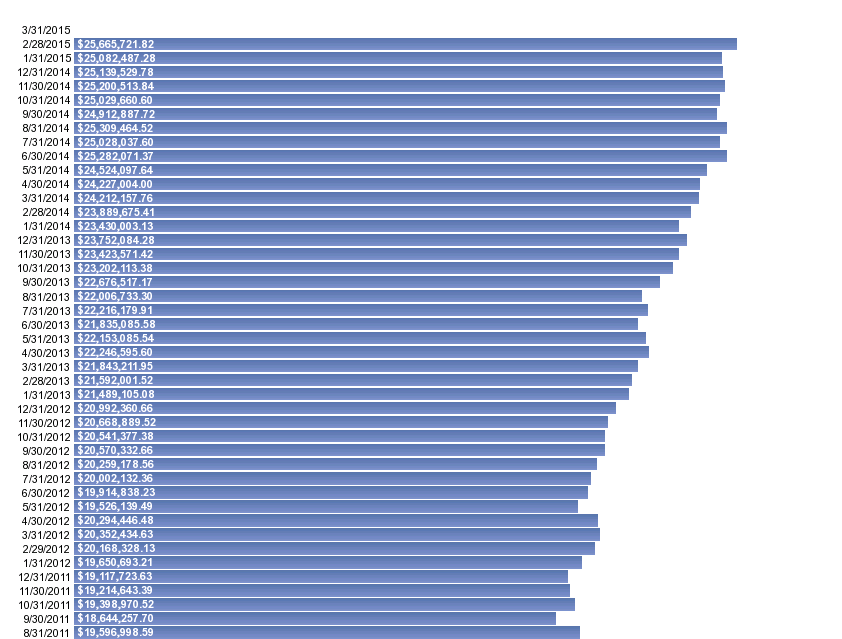 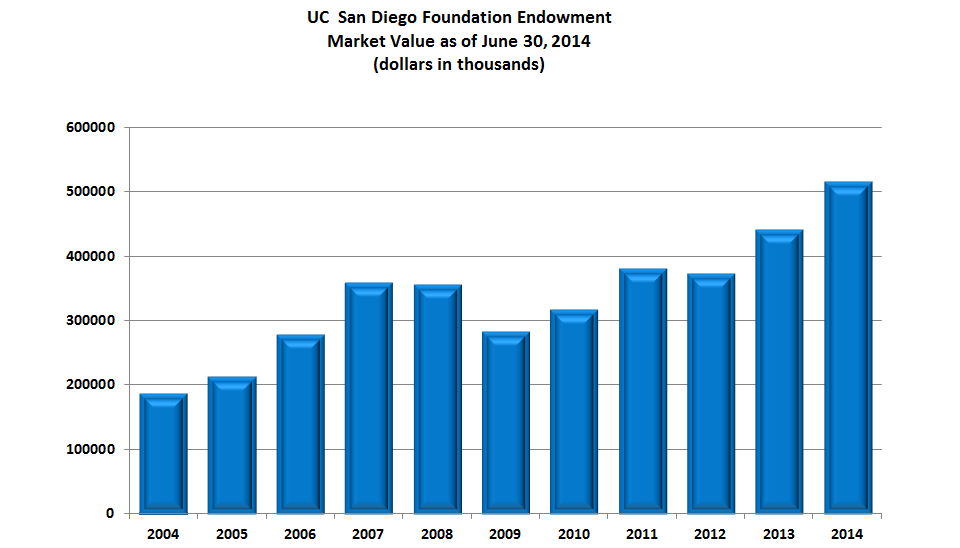 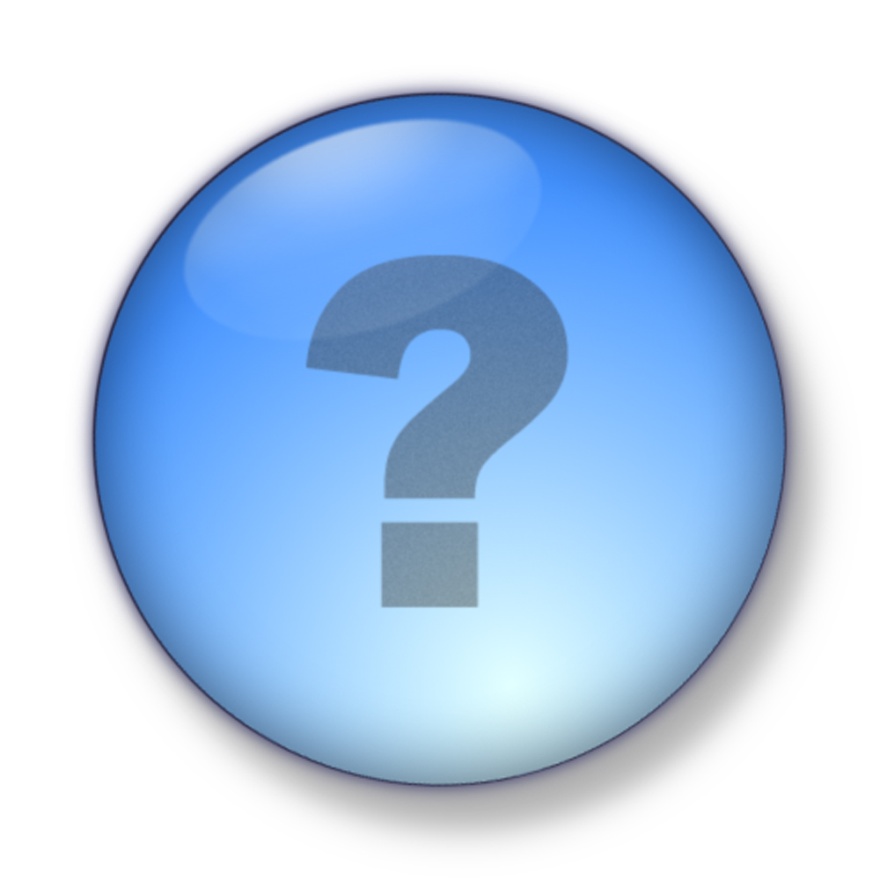 Thank  you!!